«ΛΟΙΜΩΞΕΙΣ ΟΥΡΟΠΟΙΗΤΙΚΟΥ ΣΥΣΤΗΜΑΤΟΣ»
ΕΠΙΔΗΜΙΟΛΟΓΙΑ
14x συχνότερες στις γυναίκες
Τουλάχιστον 20% των γυναικών έχουν 
   τουλάχιστον μια ουρολοίμωξη στη ζωή τους
Γιατί?
Μικρό μήκος ουρήθρας (επιμόλυνση από το περίνεο
Εγκυμοσύνη (ορμονικές ανατομικές μεταβολές)
Εμμηνόπαυση (μεταβολή επιθηλίου)
Σεξουαλική δραστηριότητα
Η συχνότερη νοσοκομειακή λοίμωξη (40%)
ΑιτιολογίαGram (-) βακτηρίδια
Αιτιολογία Gram (+) κόκκοι
Αιτιολογία (σπάνια)
Ιοί 
Adenovirus (αιμορραγική κυστίτιδα)
CMV

Μύκητες (ΣΔ, καθετήρες)
Candida

Παράσιτα 
Trichomonas vaginalis
Schistosoma haematobium
Οδός μετάδοσης
Το ουροποιητικό σύστημα συνήθως προσβάλλεται ανιόντως από την ουρήθρα
Σπάνια προσβάλλονται αιματογενώς οι νεφροί
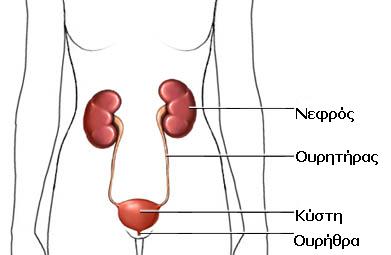 Παθογένεια 1
Αμυντικοί παράγοντες ξενιστή
Διαρκές ξέπλυμα του ουροποιητικού με τα ούρα (κάθε λίγες ώρες)
Η ουροδόχος κύστη δεν αποθηκεύει απλά τα ούρα, αλλά διαθέτει αμυντικούς μηχανισμούς
Στρώμα βλέννης
Ικανότητα φλεγμονώδους απάντησης (κύτταρα και αντισώματα)
Παθογένεια 2
Προδιαθεσικοί παράγοντες...οτιδήποτε
Εμποδίζει τη φυσιολογική ροή των ούρων ή την πλήρη κένωση της ουροδόχου κύστης (ανατομική ή λειτουργική απόφραξη του ουροποιητικού)
Διευκολύνει την πρόσβαση των μικροβίων στην κύστη
1. Τί εμποδίζει τη φυσιολογική ροή ούρων 
ή την πλήρη κένωση της κύστης ;
Υπερτροφία προστάτη
Κυστεοουρητηρική παλινδρόμηση
Κύηση
Στενώματα ουρήθρας
Απώλεια νευρολογικού ελέγχου της κύστεως (παραπληγία, ΣΚΠ)
Λιθίαση

Όγκοι

Στενώματα
Αποτέλεσμα :
Υπόλειμμα ούρων στην ουροδόχο κύστη
2. ΤΙ διευκολύνει την πρόσβαση των μικροβίων στην κύστη ;

Γυναικεία ουρήθρα
Μικρό μήκος (περίπου 5 cm)
Ατυχής τοπογραφία (επικίνδυνα κοντινή γειτνίαση με το ορθό)
Αποικισμός περινέου, στομίου ουρήθρας
Σεξουαλική επαφή (μηχανική παραμόρφωση)
Καθετηριασμός
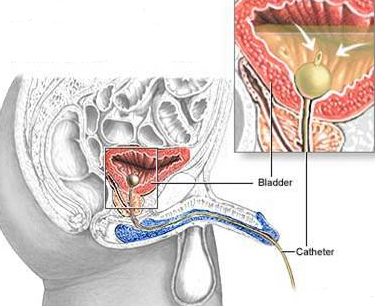 Παθογένεια 3
Βακτηριακοί λοιμογόνοι παράγοντες
Αποικισμός της περιοχής γύρω από το στόμιο της ουρήθρας 
Προσκόλληση στα επιθήλια της ουρήθρας 
ινίδια (pili) πεπτίδια (adhesins)
Αναστολή φαγοκυττάρωσης 
όξινος πολυσακχαρίτης της κάψας (Κ)
Βλάβες κυττάρων
Παραγωγή αιμολυσίνης
Παράγοντες που προδιαθέτουν στην ανάπτυξη ουρολοιμώξεων είναι…
η κατάχρηση αντιβιοτικών, 
η χρήση τοπικών αντισυλληπτικών όπως σπερματοκτόνων και διαφραγμάτων, 
η κύηση, 
οι λίθοι, 
ουρολογικές παθήσεις 
οι παθήσεις του νωτιαίου μυελού, 
η σκλήρυνση κατά πλάκας, 
ο διαβήτης, 
γενετικές προδιαθέσεις,
ιατρικοί χειρισμοί, 
η καταστολή του ανοσοποιητικού
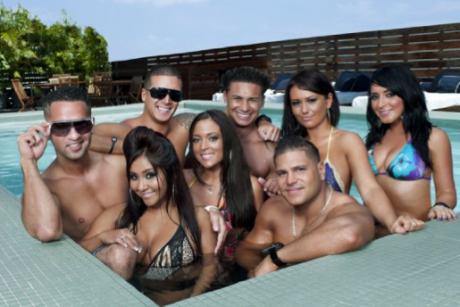 οι κακές συνθήκες σεξουαλικής ή ατομικής υγιεινής
ΚΛΙΝΙΚΕΣ ΜΟΡΦΕΣ ΟΥΡΟΛΟΙΜΩΞΗΣ
Κυστίτιδα
Προστατίτιδα                                               συχνές 
Οξύ ουρηθρικό 
    σύνδρομο
Ουρηθρίτιδα
Πυελονεφρίτιδα
Περινεφρικο αποστημα 
Πυελίτιδα
Ουρολοίμωξη
Υποτροπιάζουσα 
Μέσα σε 2 εβδομάδες από τη λήξη της αγωγής 
Ίδιο μικρόβιο
Επαναλοίμωξη ή επίμονη ουρολοίμωξη
Νέα λοίμωξη (εβδ. ή μήνες μετά την αγωγή)
Διαφορετικό μικρόβιο
Συνήθως σε γυναίκες
Κλινική εικόνα
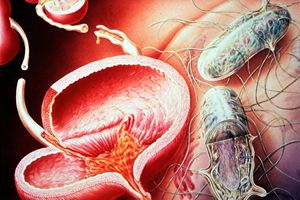 Κατώτερο ουροποιητικό 
(ουρηθρίτιδα - κυστίτιδα)

Ασυμπτωματική λοίμωξη ή
Έπειξη προς ούρηση
Συχνουρία
Δυσουρία
Υπερηβικό ή πυελικό άλγος
Ούρα θολερά ή αιματηρά
Επιπλοκές
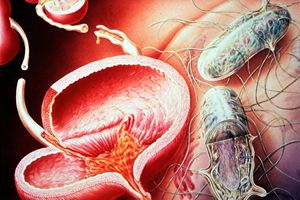 Προστατίτιδα
Δυσουρία, συχνουρία, έπειξη προς ούρηση (σημεία κυστίτιδας)
Υψηλός πυρετός, ρίγος, περινεϊκός πόνος
Μείωση ακτίνας ούρησης, δυσκολία στην έναρξη, αδυναμία κένωσης της κύστης, 
Υπερηβικός πόνος, επώδυνη εκσπερμάτιση, αιμοσπερμία (χρόνια προστατίτιδα)
(Ορχεο)επιδιδυμίτιδα
Συμπτώματα από την κύστη
Επώδυνη διόγκωση επιδιδυμίδας και σύστοιχου όρχεως
Υψηλός πυρετός
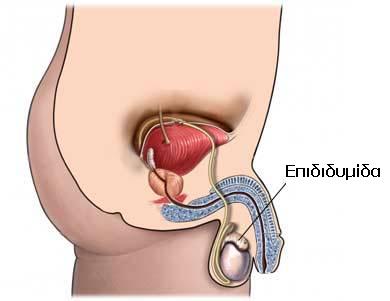 Κλινική εικόνα
Ανώτερο ουροποιητικό (πυελονεφρίτιδα)
Πυρετός (με ρίγος)
Έπειξη προς ούρηση
Συχνουρία
Δυσουρία
Υπερηβικό ή πυελικό άλγος
Επιπλοκές
Ενδονεφρικό απόστημα
Περινεφρικό απόστημα
Σηπτικό shock
ΕΡΓΑΣΤΗΡΙΑΚΗ ΔΙΑΓΝΩΣΗ λοιμωξεων  ουροποιητικου
Εργαστηριακη διάγνωση
Γενική εξέταση ούρων 
Βιοχημικός έλεγχος 
Μακροσκοπική -μικροσκοπική εξέταση ούρων 
Καλλιέργεια ούρων
ΣΥΛΛΟΓΗ ΔΕΙΓΜΑΤΩΝ ΓΙΑ ΓΕΝΙΚΗ ΕΞΕΤΑΣΗ
Πρωινά ούρα-καλύτερο δείγμα.
Συλλογή σε ουροσυλλέκτη 
Λήψη πριν την έναρξη αντιβιοτικής αγωγής
Συλλογή δείγματος για καλλιέργεια
Δείγμα : ούρα 
Λήψη πριν την έναρξη αντιβιοτικής αγωγής
Καθαρισμός με νερό και σαπούνι (όχι αντισηπτικό) των χειλέων ή της βαλάνου
Απόρριψη πρώτου ρεύματος ούρων (απομάκρυνση μικροβίων που αποικίζουν την κατώτερη ουρήθρα)
Συλλογή μέσου ρεύματος ούρησης σε αποστειρωμένο δοχείο
Ειδικές περιπτώσεις
Παιδιά & βρέφη
Ουροσυλλέκτες (σακουλάκια)
υπερηβική παρακέντηση
Ασθενείς με ουροκαθετήρα
Λήψη ούρων με σύριγγα από τον καθετήρα (όχι από τον ουροσυλλέκτη)
Ηλικιωμένοι & κατάκοιτοι ασθενείς
Αναζήτηση μυκοβακτηριδίων
3 πρώτα πρωινά δείγματα σε συνεχόμενες ημέρες χωρίς όλη τη διαδικασία
Μεταφορά στο εργαστήριο:
ΓΡΗΓΟΡΑ...
Καλλιέργεια εντός μιας ώρας ή 
συντήρηση στους 4ºC το πολύ για 18 ώρες
Για τη γενική ούρων χρειάζεται νέο δείγμα αν έχει μείνει εκτός ψυγείου για >1 ή στο ψυγείο >4 ώρες.
Γιατί;
Τα κύτταρα & οι κύλινδροι καταστρέφονται (ειδικά σε pH>7 και EB<1015)
Αναπτύσσονται βακτήρια
Μεταβολίζουν τη γλυκόζη
Μεταβολίζουν την ουρία σε αμμωνία
Παράγουν υπεροξειδάσες (ψευδώς+ αίμα)
Τα αποτελέσματα αλλοιώνονται
ΓΕΝΙΚΗ ΟΥΡΩΝ
ΓΕΝΙΚΗ ΟΥΡΩΝ
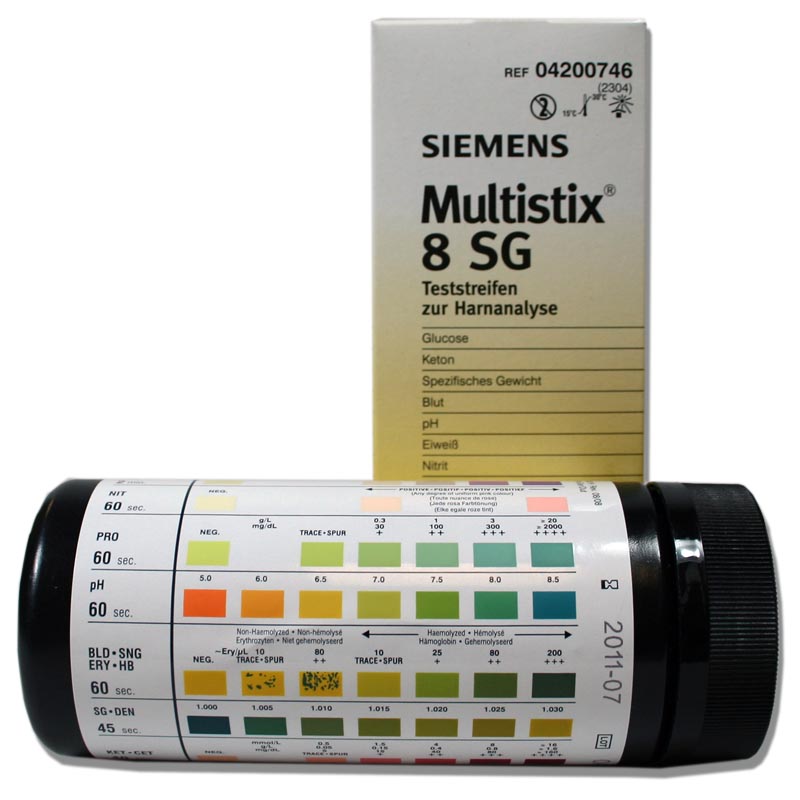 ΧΡΟΙΑ, 
ΟΨΗ, 
ΡΗ, 
ΕΙΔΙΚΟ ΒΑΡΟΣ, 
ΙΖΗΜΑ

ΧΗΜΙΚΟΙ ΧΑΡΑΚΤΗΡΕΣ
ΛΕΥΚΩΜΑ, 
ΣΑΚΧΑΡΟ, 
ΝΙΤΡΩΔΗ, 
ΟΞΟΝΗ, 
ΑΙΜΟΣΦΑΙΡΙΝΗ, 
ΟΥΡΟΧΟΛΙΝΟΓΟΝΟ, 
ΧΟΛΟΧΡΩΣΤΙΚΕΣ
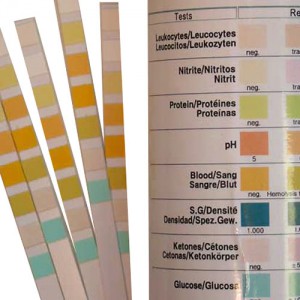 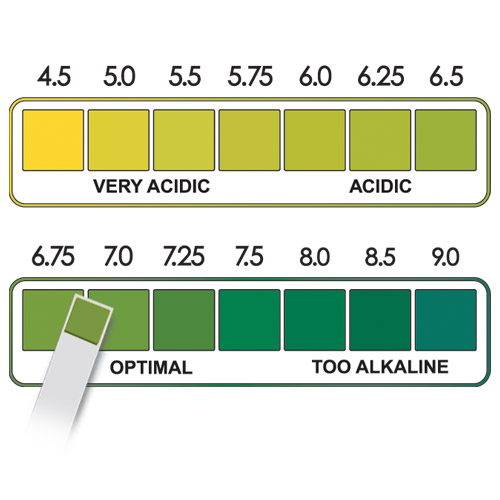 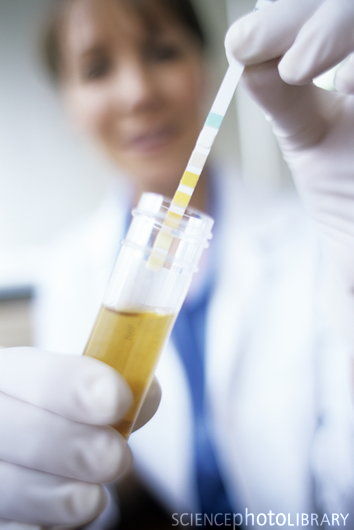 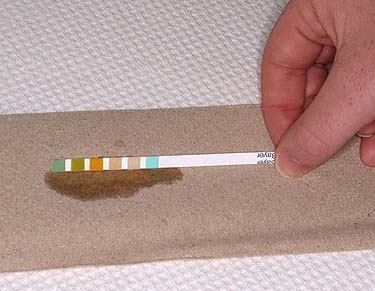 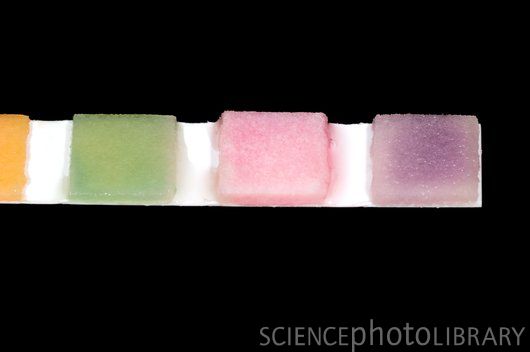 ΜΙΚΡΟΣΚΟΠΙΚΗ ΕΞΕΤΑΣΗ
Πυοσφαίρια, 
Ερυθρά  αιμοσφαίρια, 
Επιθήλια επιθήλια κύστεως, επιθήλια κατωτέρων ουροφόρων οδών, 
Βλέννη
Κύλινδροι (υαλώδεις, υαλοκοκκώδεις, κοκκώδεις, 
Κλπ.)
Άμορφα άλατα  (ουρικά, φωσφορικά)
Μικροοργανισμοί
ΜΙΚΡΟΒΙΑ ΣΤΑ ΟΥΡΑ
Φυσιολογικά δεν υπάρχουν μικροοργανισμοί των ούρων, εκτός από τους γαλακτοβάκιλλους του κόλπου λόγω επιμόλυνσης από κολπικά υγρά.
Μικρόβια
Αν υπάρχουν αρκετά βακτήρια στο ίζημα: ουρολοίμωξη
Μύκητες: σε μωρά μπορεί να είναι επιμόλυνση από μυκητίαση λόγω της πάνας
Παράσιτα: ίσως τριχομονάδες ή αυγά οξυούρου
ΠΑΡΟΥΣΙΑ ΜΙΚΡΟΒΙΩΝ ΣΤΑ ΟΥΡΑ
Θολερότητα  των ούρων, 
Αλκαλικό  pH, 
Θετικά  νιτρώδη και 
Θετική  λευκοκυτταρική εστεράση στη ταινία των ούρων 
Παρουσία  πολλών πυοσφαιρίων
Άμεση μικροσκόπηση δείγματος ούρων (παρουσία μικροοργανισμών)
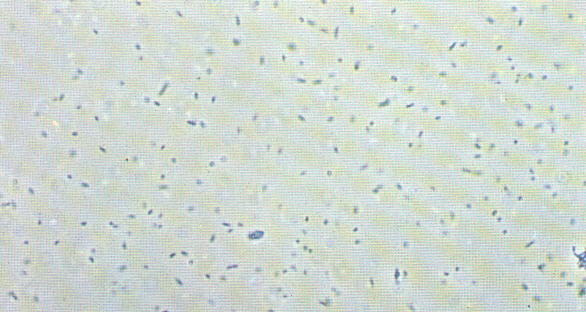 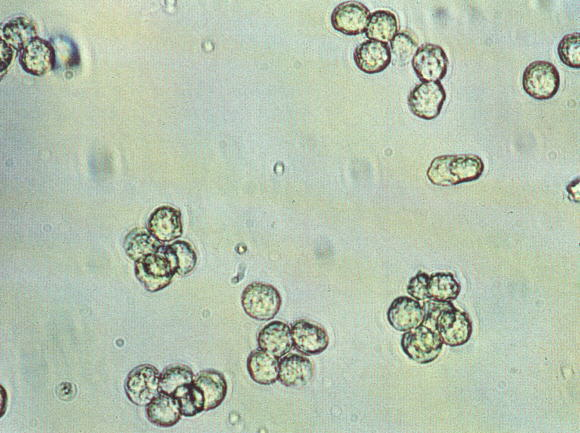 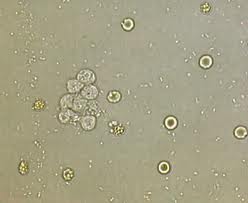 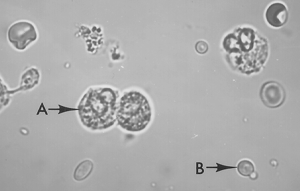 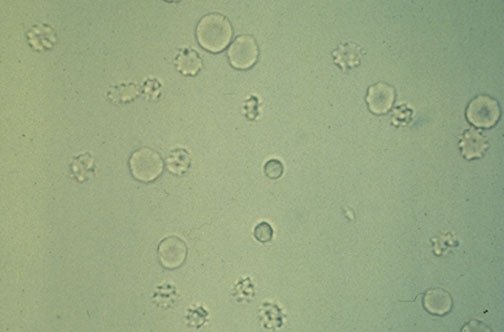 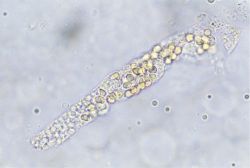 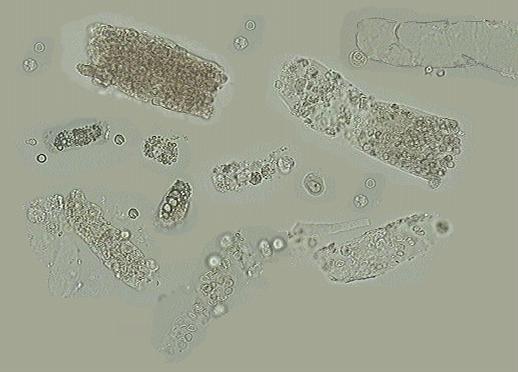 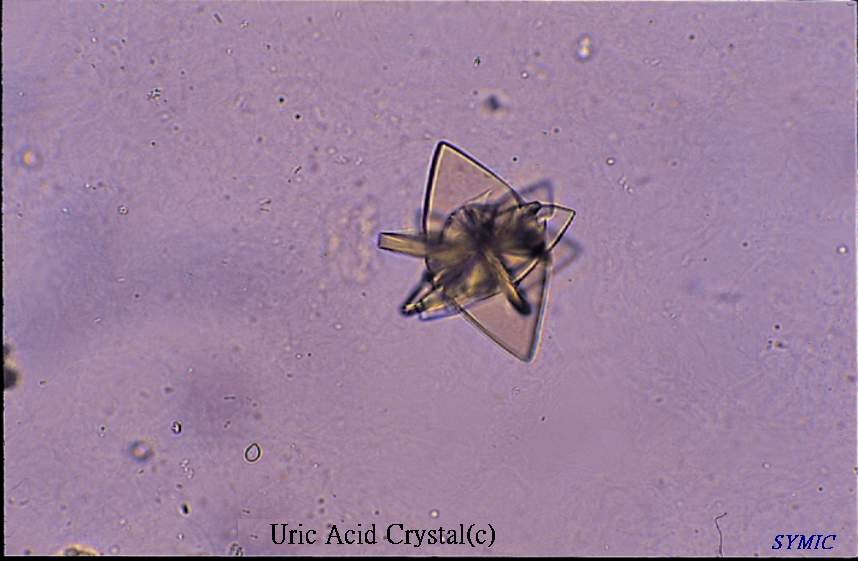 ΣΑΣ ΕΥΧΑΡΙΣΤΩ !!